“У СВІТІ КАЗКИ ЧАРІВНОЇ”
1клас
Підготувала: Тетяна Ткач
КАЗКА-
ЦЕ РОЗПОВІДЬ, 
АБО СЮЖЕТ ПРО
ВИГАДАНІ ТА
ФАНТАСТИЧНІ ПОДІЇ
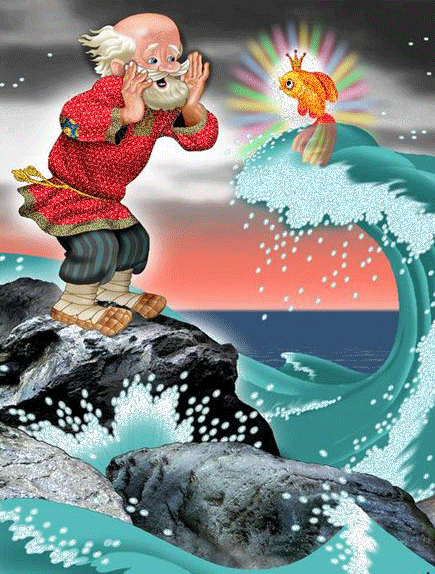 Команда 1
“Хмаринка”
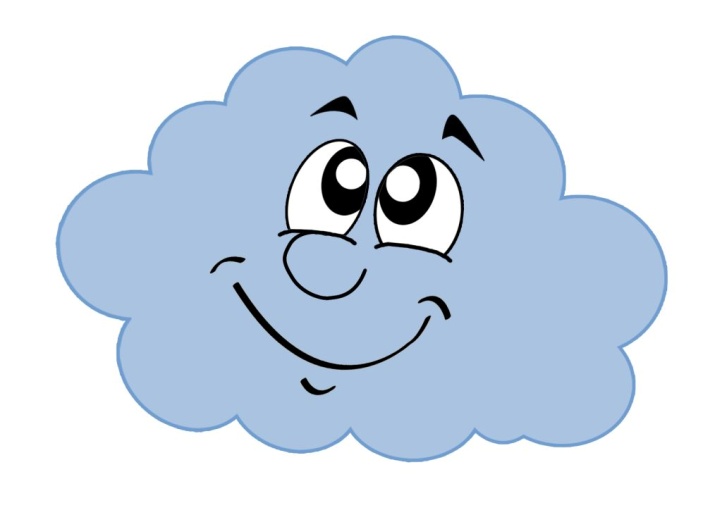 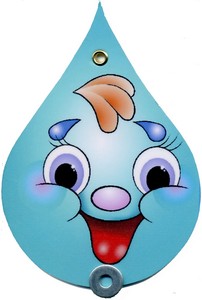 Команда 2
“Краплинка”
1.Загадки
1.Щоби звабить козеняток,
   Мусив пісню заспівати,
   Бо матусин голосок-
   Наймиліший для діток.
1.У Діда з бабою хлопчина
   Появився з деревини,
   У печі Зміючку спік,
   З гусеням додому втік.
2.Їду я на бал чудовий
   У кареті гарбузовій.
   Все, мов справжнє: кучер, коні.
   Поки північ не задзвонить.
   Маю я химерну звичку-
   Десь губити черевичку.
2.Він звірят усіх лікує,   Від холери їх рятує.   Вилікує він за мить  Все, що в звірів заболить.
3.Старенька бабуся у лісі жила,   Гостинці для неї онука несла.   Хто дівчинку цю по дорозі    
   зустрів?   Як казка ця зветься?    Хто б відповів?
3. Сумує бабуся і плаче,
Дідусь витирає сльозу,
А курочка їм кудкудаче:
« Я вам золотеньке знесу!»
2.Відгадати назву казки
(аудіо)
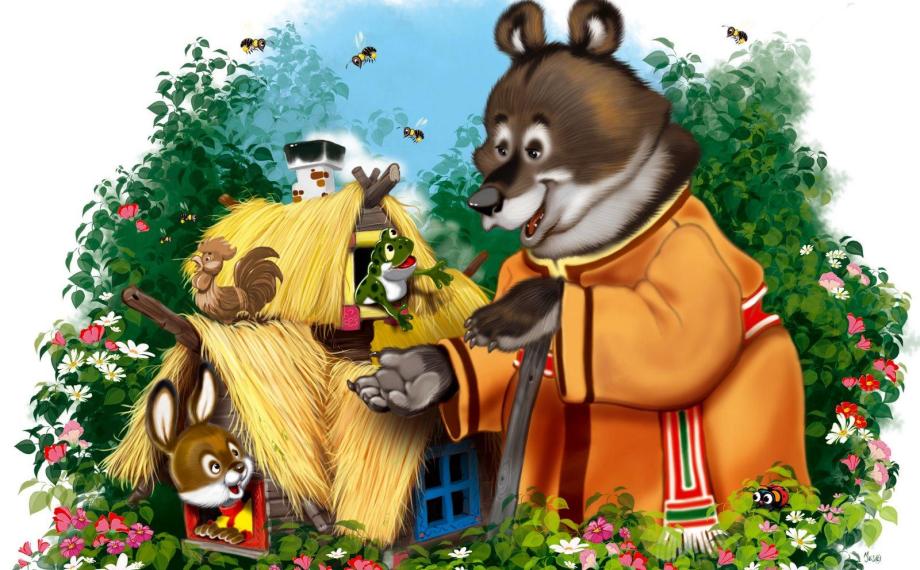 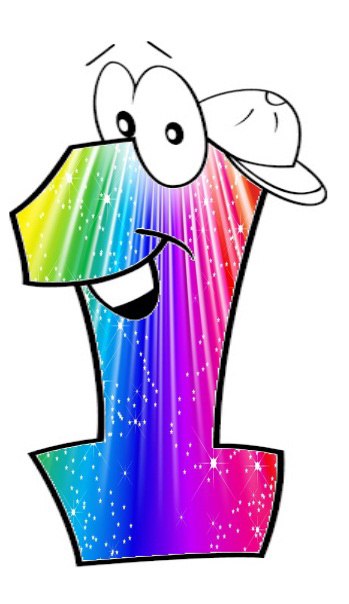 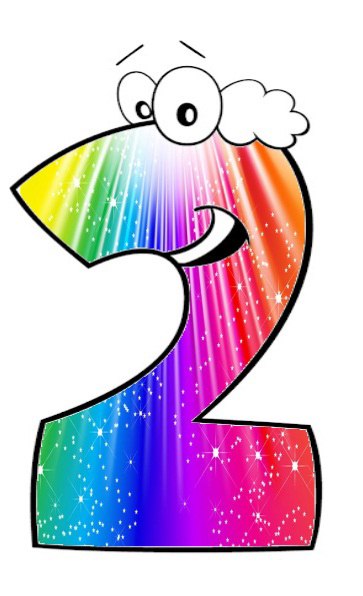 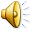 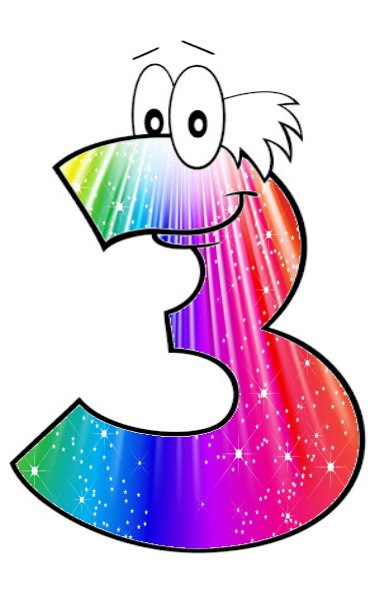 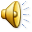 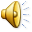 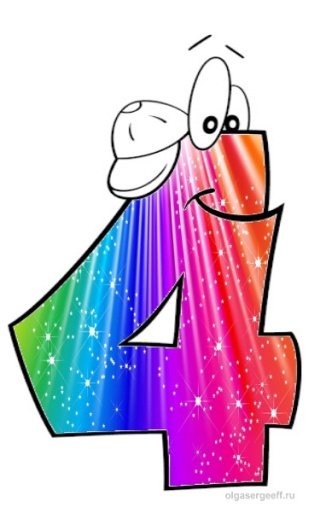 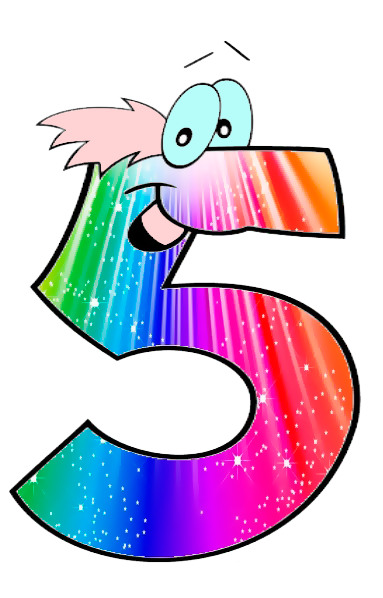 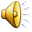 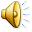 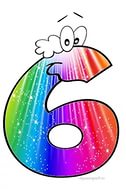 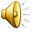 3.Відгадати уривок з казки
(відео)
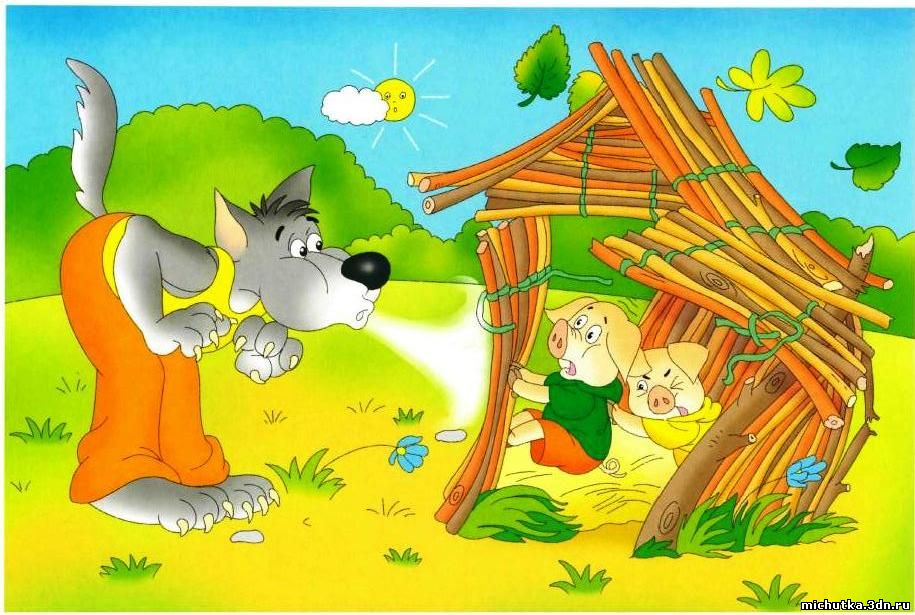 4.Загадки з підказками
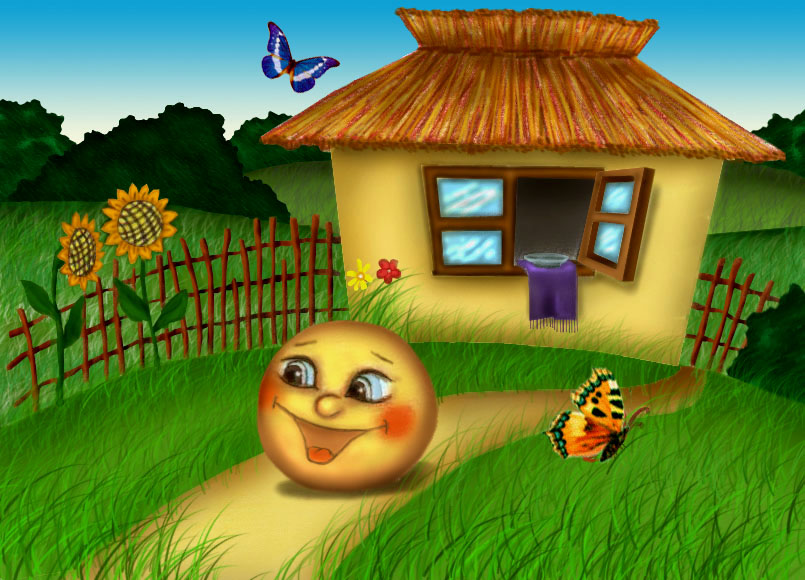 Кому належали чоботи?
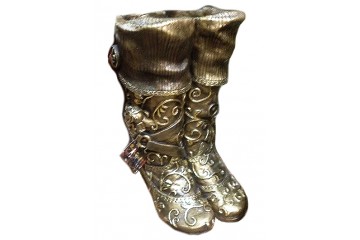 Підказка для
другої
 команди…
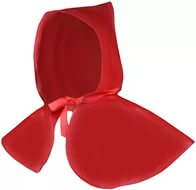 Хто загубив???
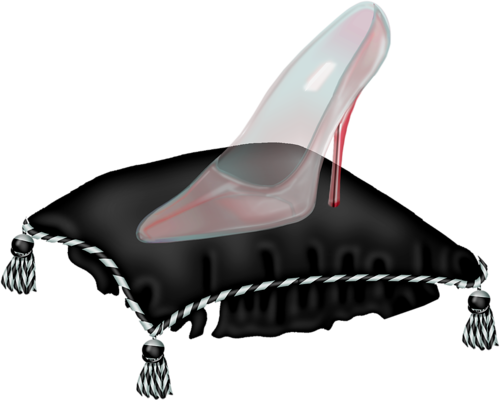 Яка назва казки?
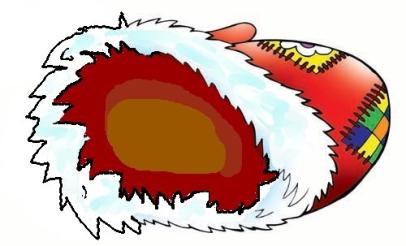 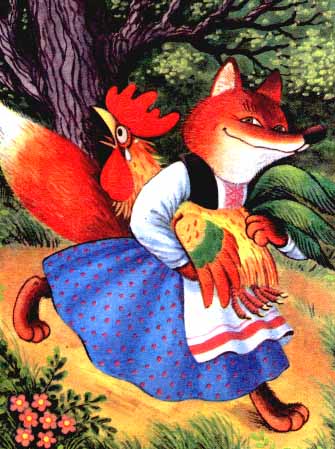 З Якої
Казки?
Для кого 
глечик?
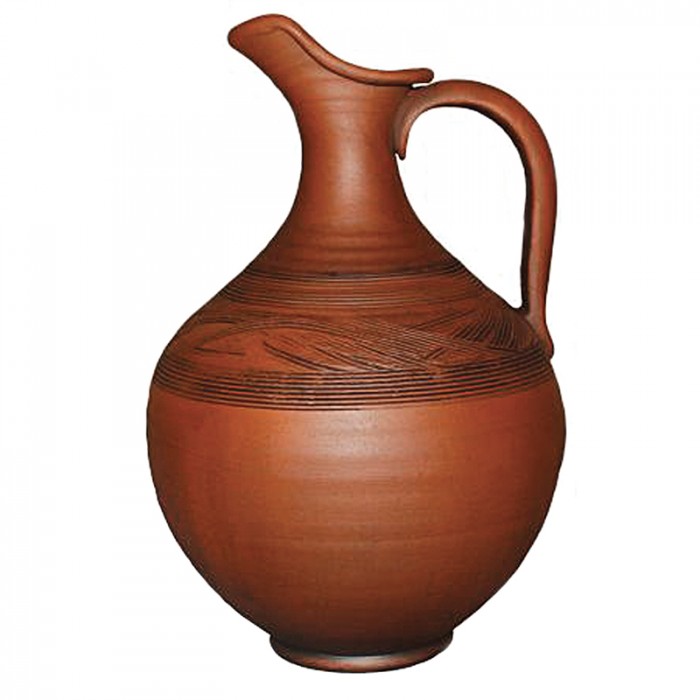 Як називається
казка?
Скласти пазли (на швидкість)
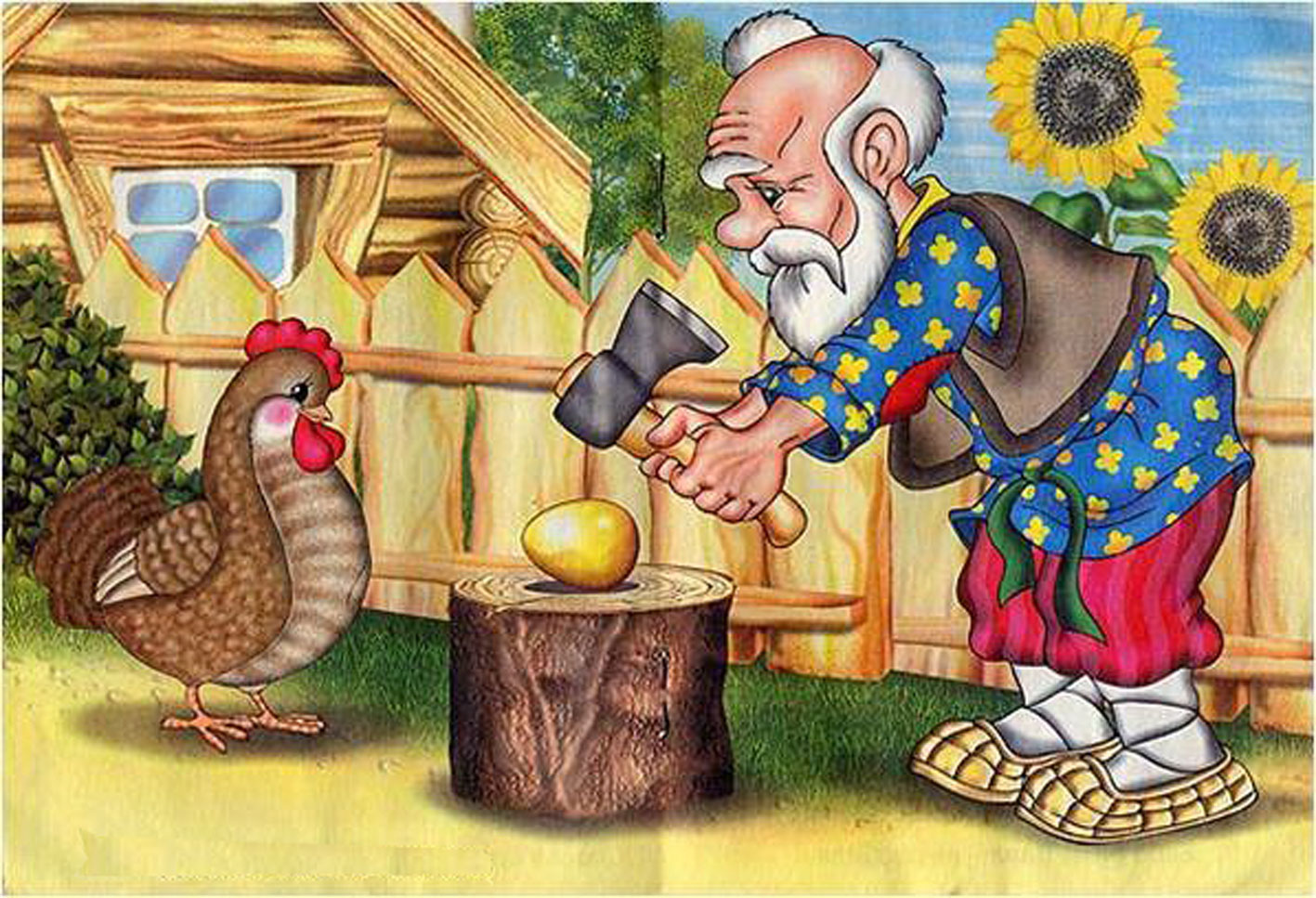 Підведення
 підсумків
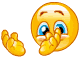 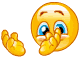 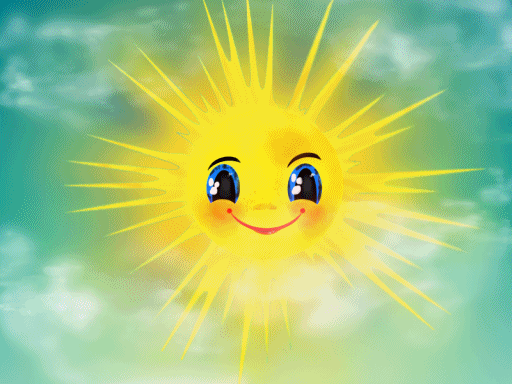